Fig. 5. Results from running our docking pipeline on the test dataset of homology models docking targets SnugDock-H. ...
Protein Eng Des Sel, Volume 26, Issue 10, October 2013, Pages 621–629, https://doi.org/10.1093/protein/gzt043
The content of this slide may be subject to copyright: please see the slide notes for details.
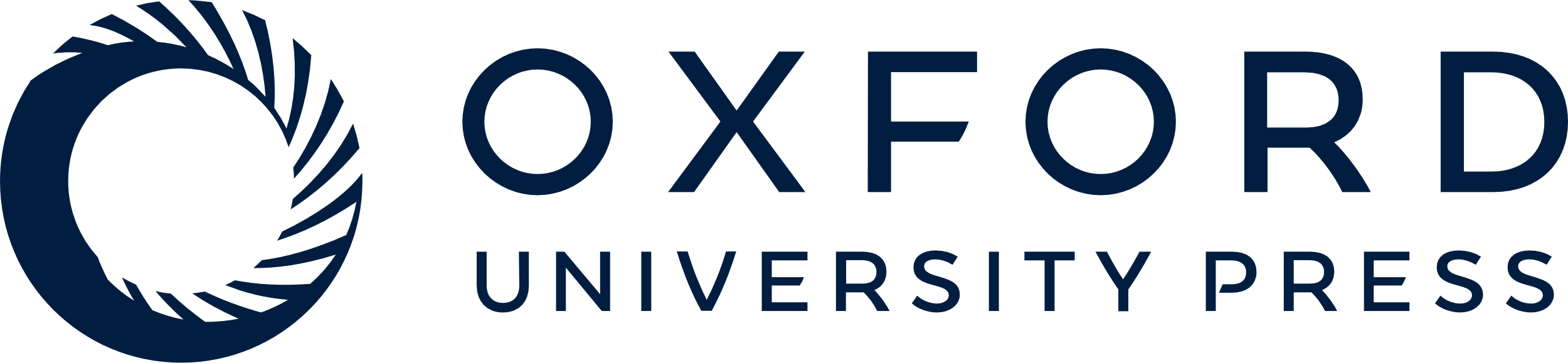 [Speaker Notes: Fig. 5. Results from running our docking pipeline on the test dataset of homology models docking targets SnugDock-H. The results are the averages of the three element vectors given by the CAPRI classification into three quality groups: satisfying (*), medium (**) or good (***) quality. The individual three element vectors were collected over 20 runs of the pipeline on the dataset SnugDock-H. The standard deviations are given in the Supplementary Information.


Unless provided in the caption above, the following copyright applies to the content of this slide: © The Author 2013. Published by Oxford University Press. All rights reserved. For Permissions, please e-mail: journals.permissions@oup.com]